SEMINARIO INTERCONEXIÓN SIC-SING: Desafíos técnicos y regulatorios de la interconexión.
Luis Vargas
Vicepresidente Directorio CDEC SIC

Santiago, lunes 20  de junio de 2016
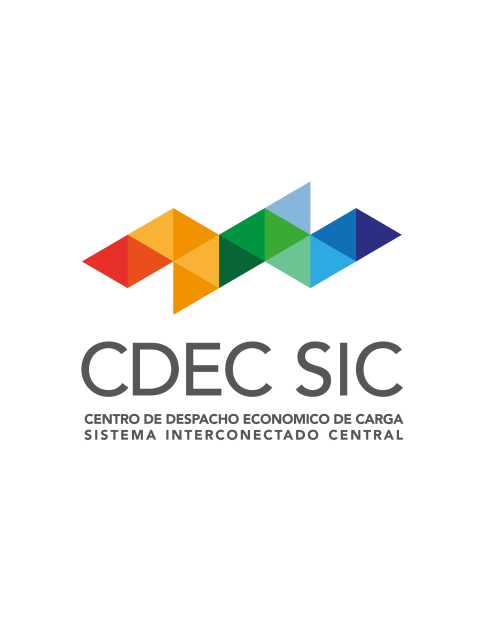 Nuevo
Coordinador
Interconexión
Un poco de historia
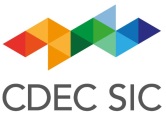 Principales hitos
Sistema Interconectado Central
Política Energética
1936
Publicada por el Colegio de Ingenieros a raíz de la crisis de abastecimiento de 1930
Plan de Electrificación Nacional
1939
CORFO
ENDESA
1944
Desarrollo de centrales e interconexiones nacionales
DFL1
1982
Creación de los CDEC
D.S. N°6
1985
Reglamento de Coordinación de la Operación Interconectada
Energización de la primera línea de 500 KV
D.S. N°327
1997
CDEC con personal propio
Ley Corta I
Ley Corta II
2004/2005
D.S. N°291
2007
Segmentos de Directorio
D.S. N°115
2013
Directorio Independiente
Auditorías
Inicio de la operación como un único Coordinador Nacional
2017
INTERCONEXIÓN ELÉCTRICA SIC + SING
2018
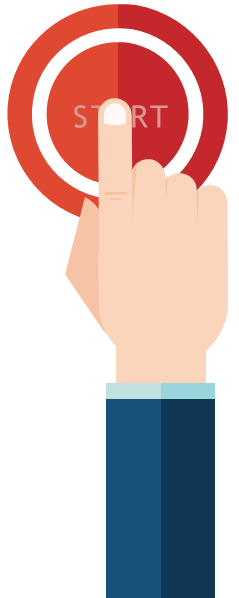 Proyecto de ley incorpora Importantes nuevas funciones para el coordinador
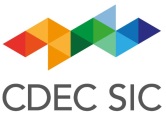 Elevar a rango de Ley las actuales funciones del Coordinador
Sistema de Información más robusto del Coordinador
Investigación y Desarrollo (I+D)
Mayor participación en el cálculo y cobro de compensaciones por fallas en el Sistema Eléctrico
Planificación de Subtransmisión
Coordinación de Intercambios Internacionales
Coordinación de Sistemas Medianos
Monitoreo de la competencia
Monitoreo de la cadena de pagos
Reporte de Indicadores de Desempeño
Licitación de Obras Nuevas y Ampliaciones del Sistema de Transmisión
Obligaciones de transparencia activa
Ruta para el nuevo coordinador:01 de enero de 2017
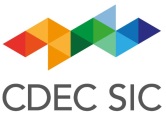 Coordinador del Sistema Eléctrico Nacional:
Comité Especial de Nominaciones
Consejo Directivo: Elegidos en un proceso público y abierto, por el Comité Especial de Nominaciones
Director Ejecutivo: Designado por el Consejo Directivo
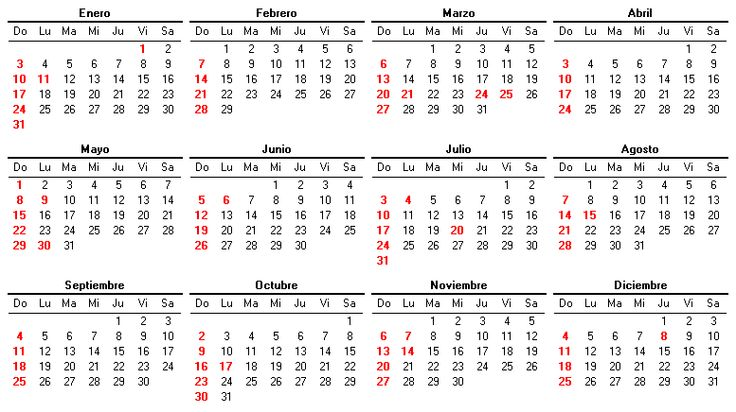 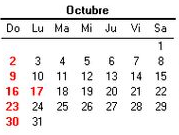 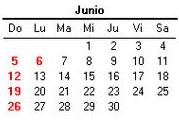 


Publicación de la Ley
Consejo Directivo
Director Ejecutivo
Estructura y nuevas funciones 
del coordinador
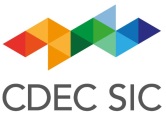 Mercado
Planifi-cación
Planif.
SubTx
I+D
Monitoreo
Compe-tencia
Consejero
Consejero
Consejero
Consejero
Presidente
Consejero
Nueva
Estructura
Tenemos planes de seguimiento detallado en 6 ejes
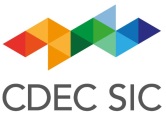 Áreas de trabajo PMO:
Operacional
Mercado
Planificación
Proyecto Interconexión SIC-SING
Aspectos Normativos
Sistemas TI
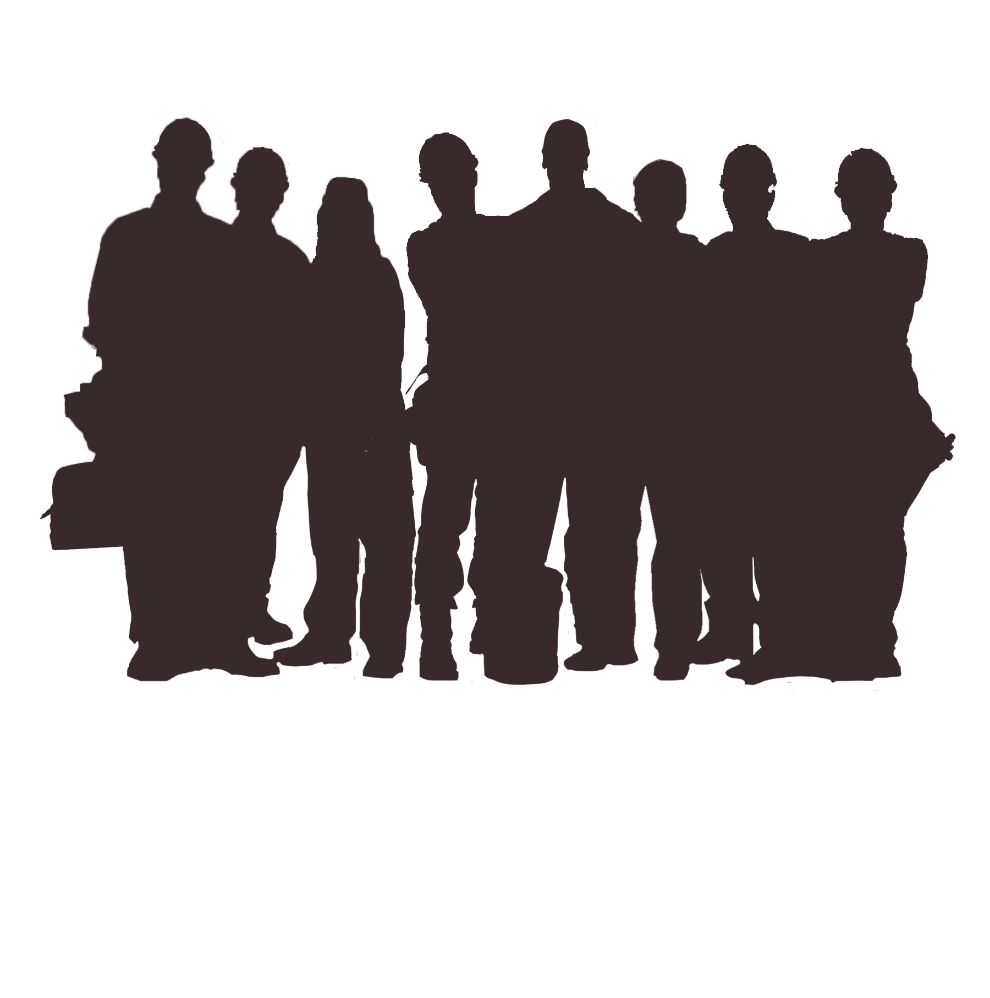 Los centros de despacho y control de ambos cdec 
están intercambiando señales en tiempo real
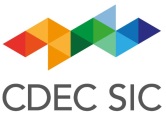 SING
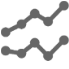 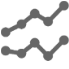 SIC
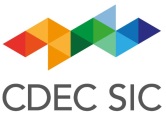 COORDINADOS 2015
Transferencias
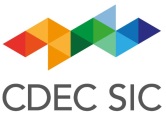 LICITACIONES TRONCALES
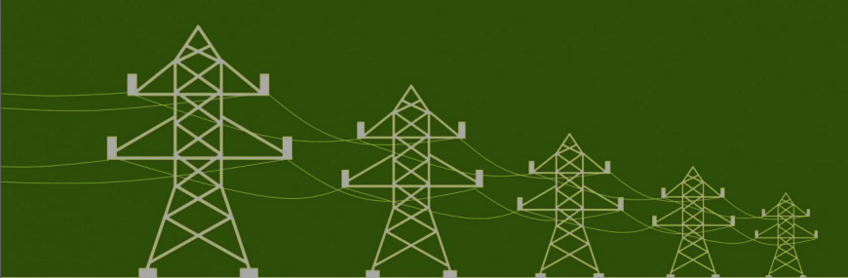 Cifras en Millones de USD
Tipo de Cambio 660 $/USD
Sistemas eléctricos nacionales
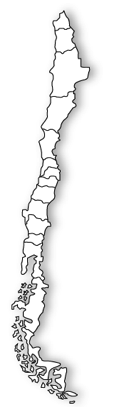 Capacidad Instalada: 4.207 MW
Demanda Máxima: 2.555 MW
Población: 6,3%
SING
Capacidad Instalada:  16.135 MW
Demanda Máxima: 7.789 MW
Población:  92,2%
SIC
Capacidad Instalada: 52,4 MW
Demanda Máxima: 22 MW
Población: 0,6%
Aysén
Capacidad Instalada: 101,7 MW
Demanda Máxima: 51 MW
Población: 0,9%
Magallanes
*Datos mayo de 2016
13
13
Sistema eléctrico nacional
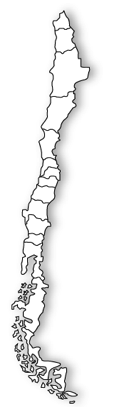 Capacidad Instalada:  24.060 MW
Demanda Máxima: 11.300 MW *
Población:  98,5%
SEN
Capacidad Instalada: 52,4 MW
Demanda Máxima: 22 MW
Población: 0,6%
Aysén
Capacidad Instalada: 101,7 MW
Demanda Máxima: 51 MW
Población: 0,9%
Magallanes
*Demanda estimada en base a un crecimiento del 3% anual
14
14
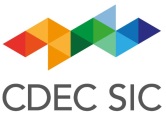 Capacidad instalada del próximo coordinador por región
20%
Potencia Bruta Instalada en el SEN en enero de 2018
 24.060 MW
57%
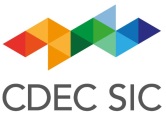 Capacidad instalada del próximo coordinador por región
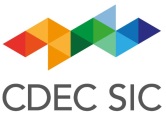 COMPARACIÓN INTERNACIONAL
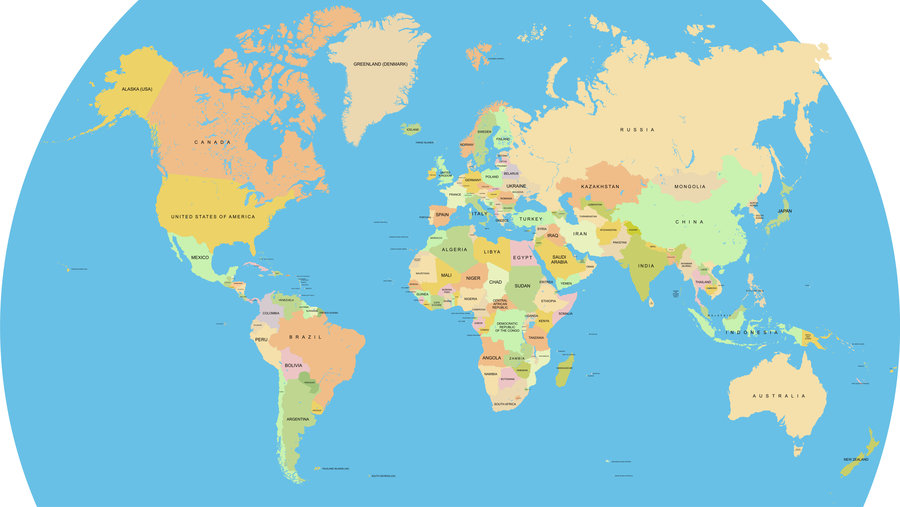 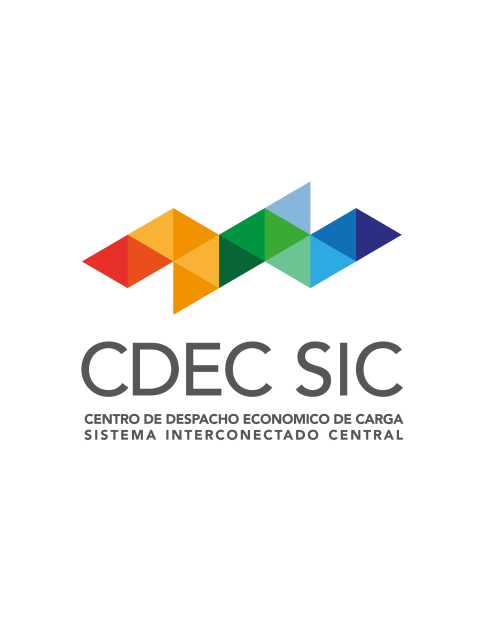 Nuevo
Coordinador
INTERCONEXIÓN
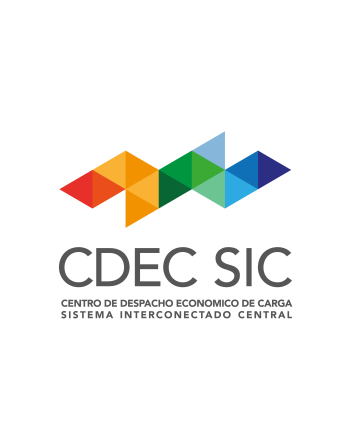 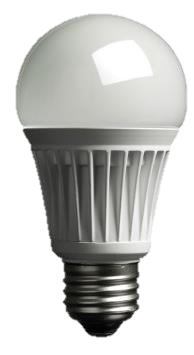 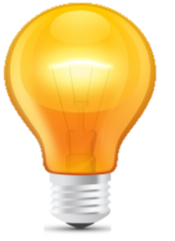 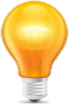 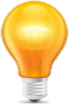 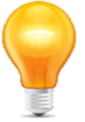 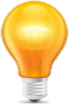 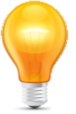 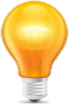 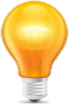 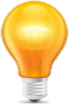 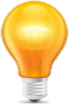 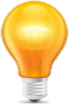 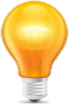 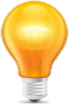 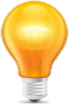 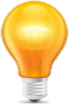 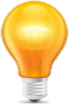 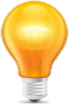 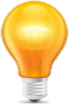 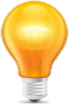 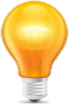 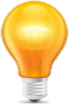 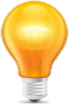 1985
500 kV
1997
1986
2006
2001
1998
1999
2000
2002
2003
2004
2005
1995
1996
1993
1988
1989
1990
1991
1992
1994
1987
2018
Interconexión
SIC-SING
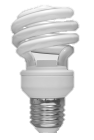 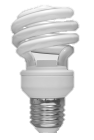 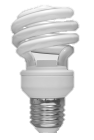 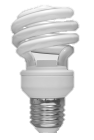 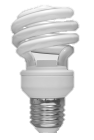 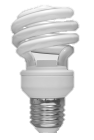 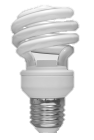 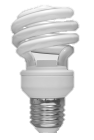 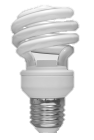 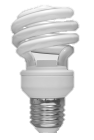 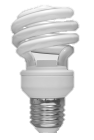 2007
2008
2009
2010
2011
2013
2012
2014
2015
2016
2017
Estudios para la Operación SIC Norte e Interconexión SIC-SING
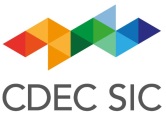 Los CDEC SIC y SING están llevando a cabo un proceso conjunto para la realización de estudios orientados a la evaluación de la operación de la zona norte del SIC y posterior Interconexión con el SING, considerando las diferentes fases de desarrollo del sistema de transmisión.
Estudios para la Operación SIC Norte e Interconexión SIC-SING
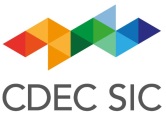 Estudio de Control de Frecuencia y Distribución de Reservas para CPF y CSF
Análisis de Estabilidad de Pequeña Señal y Sintonización de Estabilizadores de Sistemas de Potencia (PSS).
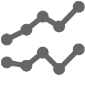 Estudio de Control y Estabilidad de tensión
Análisis de Fallas de Severidad 6, 7, 8 y 9 (Identificación de Contingencias Extremas).
Evaluación del Comportamiento del Sistema con Automatismos Existentes (EDAC, EDAG y otros)
Estudio de Energización de Instalaciones y Cálculo de Tensiones Transitorias de Restablecimiento (TRV).
Estudios
Etapas de Desarrollo del Sistema de Transmisión
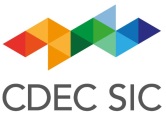 SIC NORTE
SIC CENTRO-SUR
220 kV
500 kV
Maitencillo
Alto
Jahuel
Pan de Azúcar
Cardones
Polpaico
Ancoa
Charrúa
Los Changos
TEN
Cumbres
CTM3
Kapatur
Lo Aguirre
SING
590 km
Proyecto TEN
745 km
Proyecto ISA
3 km
Proyecto Interconexión
570 km.
Fase III
Fase II
Fase I
Situación Actual
Junio
2017
Enero
2018
Abril
2018
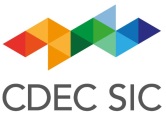 LA INTERCONEXIÓN SIC-SING ES UN IMPORTANTE DESAFÍO TÉCNICO - El mayor proyecto eléctrico del país en los últimos 30 años
ACOMPAÑADO CON EL DESAFÍO DE UNIR A DOS ORGANIZACIONES
TODO ELLO EN UN NUEVO MARCO LEGAL
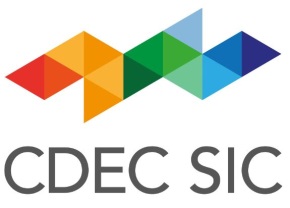 Gracias